Blueberry
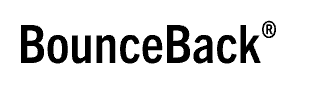 Flowering
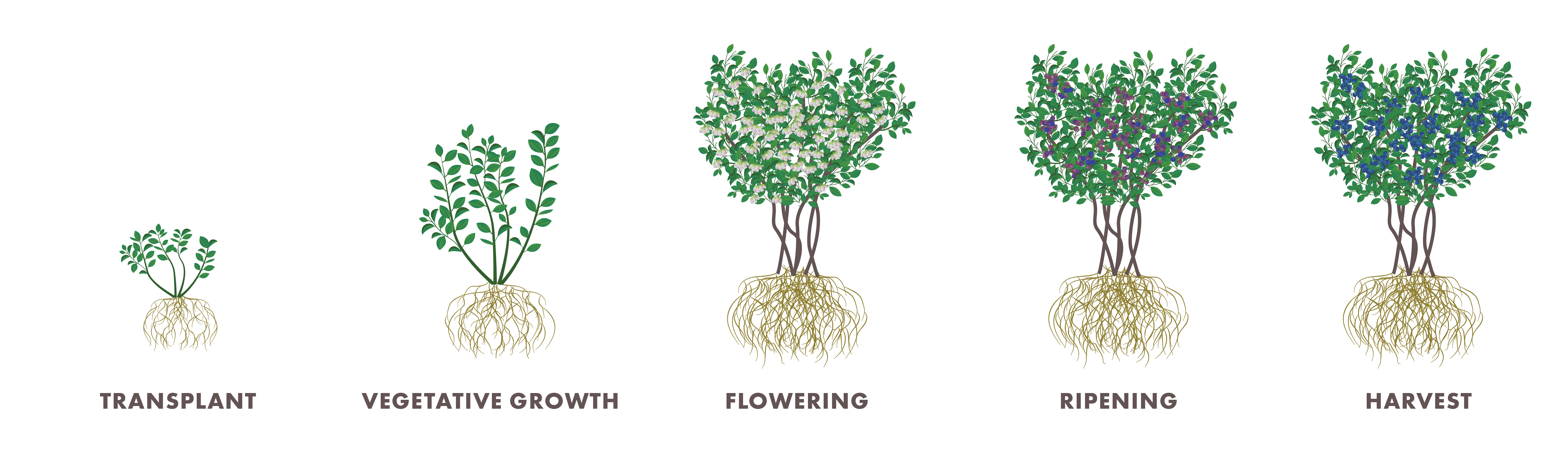 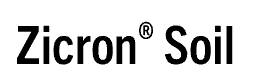 Planting